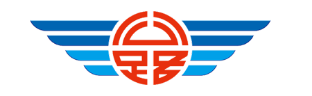 公路客運APP 全新改版
訊息篩選
到站資訊
文字大小
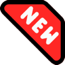 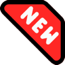 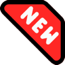 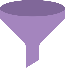 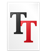 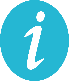 訊息搜尋
分類標示
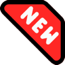 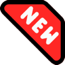 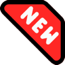 路線群組
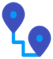 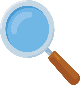 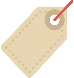 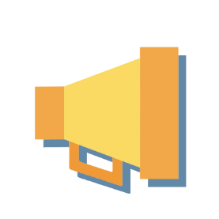 版面清晰簡易上手
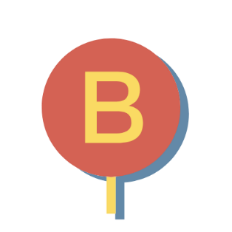 站牌路線方便查詢
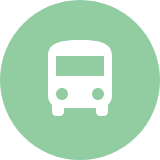 客運動態即時追蹤
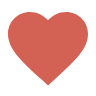 常用路線快速查詢
Android下載連結
IOS下載連結
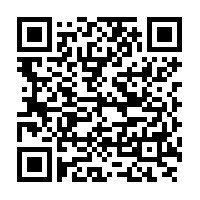 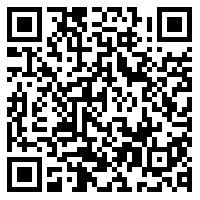